Figure 2. Peristimulus time histograms showing the orthodromic excitations elicited by the electrical ...
Cereb Cortex, Volume 14, Issue 12, December 2004, Pages 1365–1375, https://doi.org/10.1093/cercor/bhh097
The content of this slide may be subject to copyright: please see the slide notes for details.
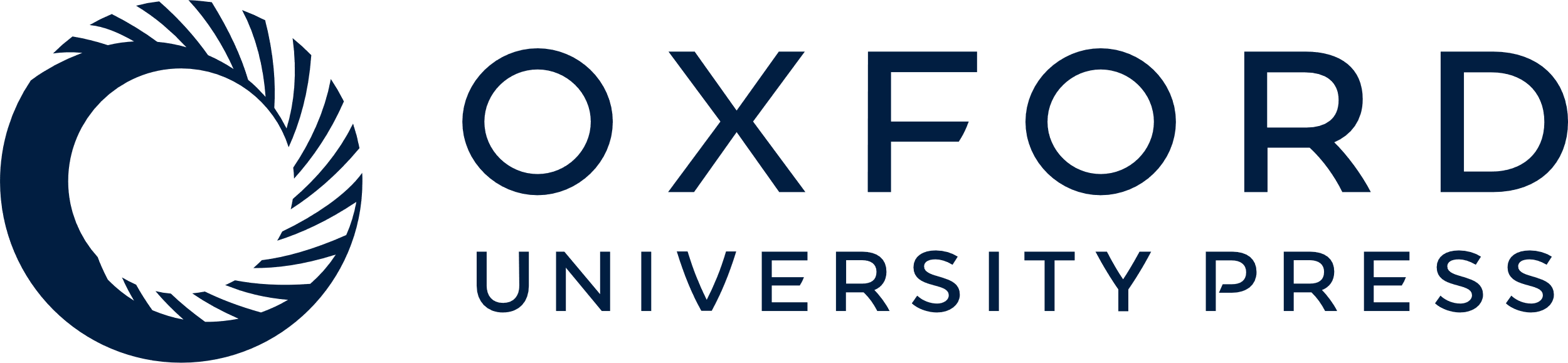 [Speaker Notes: Figure 2. Peristimulus time histograms showing the orthodromic excitations elicited by the electrical stimulation of the DR on (A) a putatively GABAergic, 5-HT3 receptor-containing neuron and (B) on a pyramidal neuron in the prelimbic PFC identified by antidromic stimulation. Both responses were selectively blocked by the administration of the respective antagonists ondansetron (A) and M100907 (B) (not shown). Note that, as many pyramidal neurons in mPFC, this unit had antidromic (arrowhead) and orthodromic responses to DR stimulation as a result of the reciprocal connectivity and functional interaction between the DR and mPFC (Puig et al., 2003). The latency and duration of the 5-HT3-mediated responses in putative GABAergic neurons was significantly lower than those evoked by 5-HT2A receptor activation in pyramidal neurons. The concordances of the units shown are 85% (A) and 43% (B). Each peristimulus consists of 200 triggers; bin size is 4 ms. The arrow at zero abcissa marks the stimulus artifact.


Unless provided in the caption above, the following copyright applies to the content of this slide:]